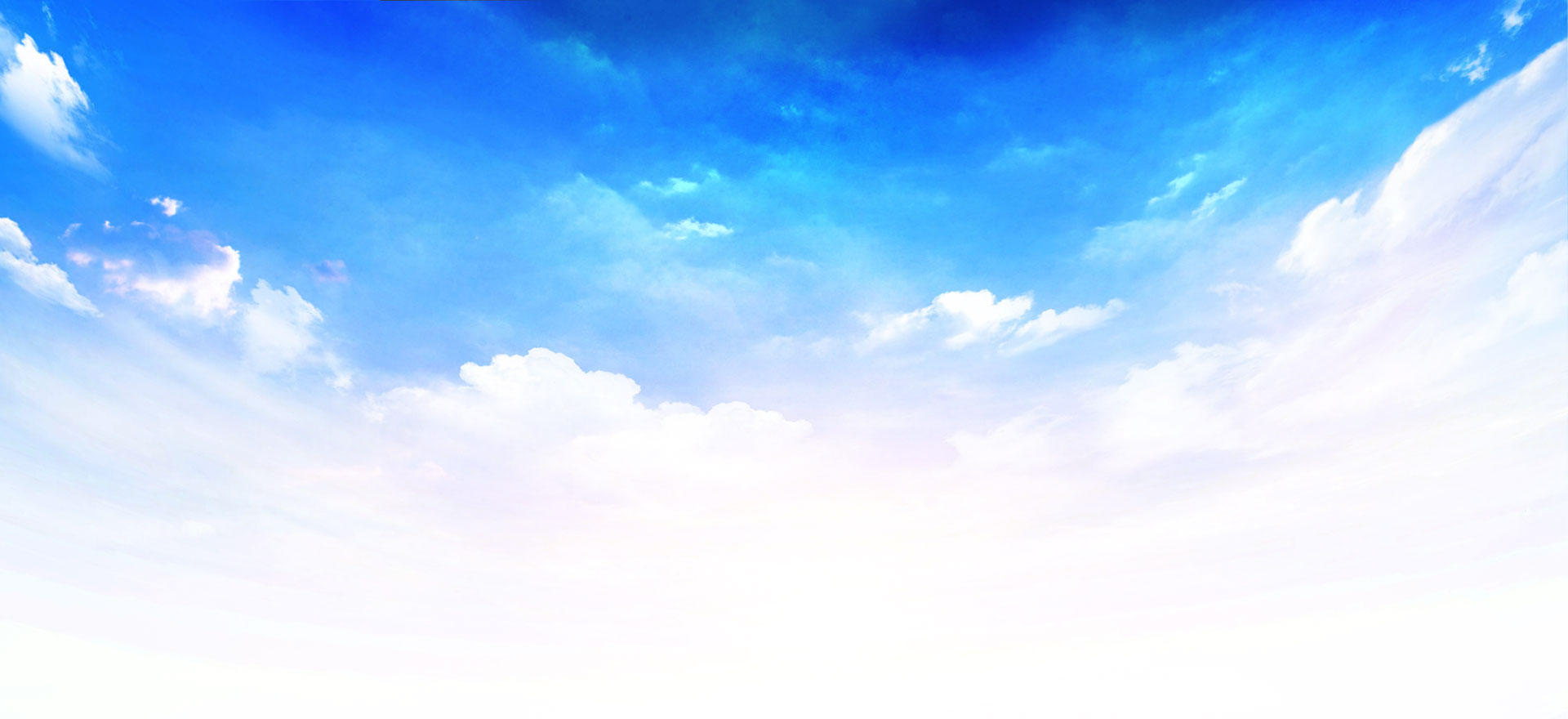 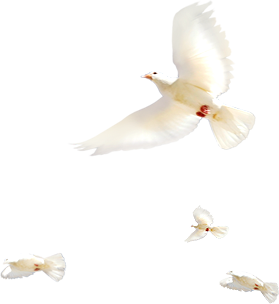 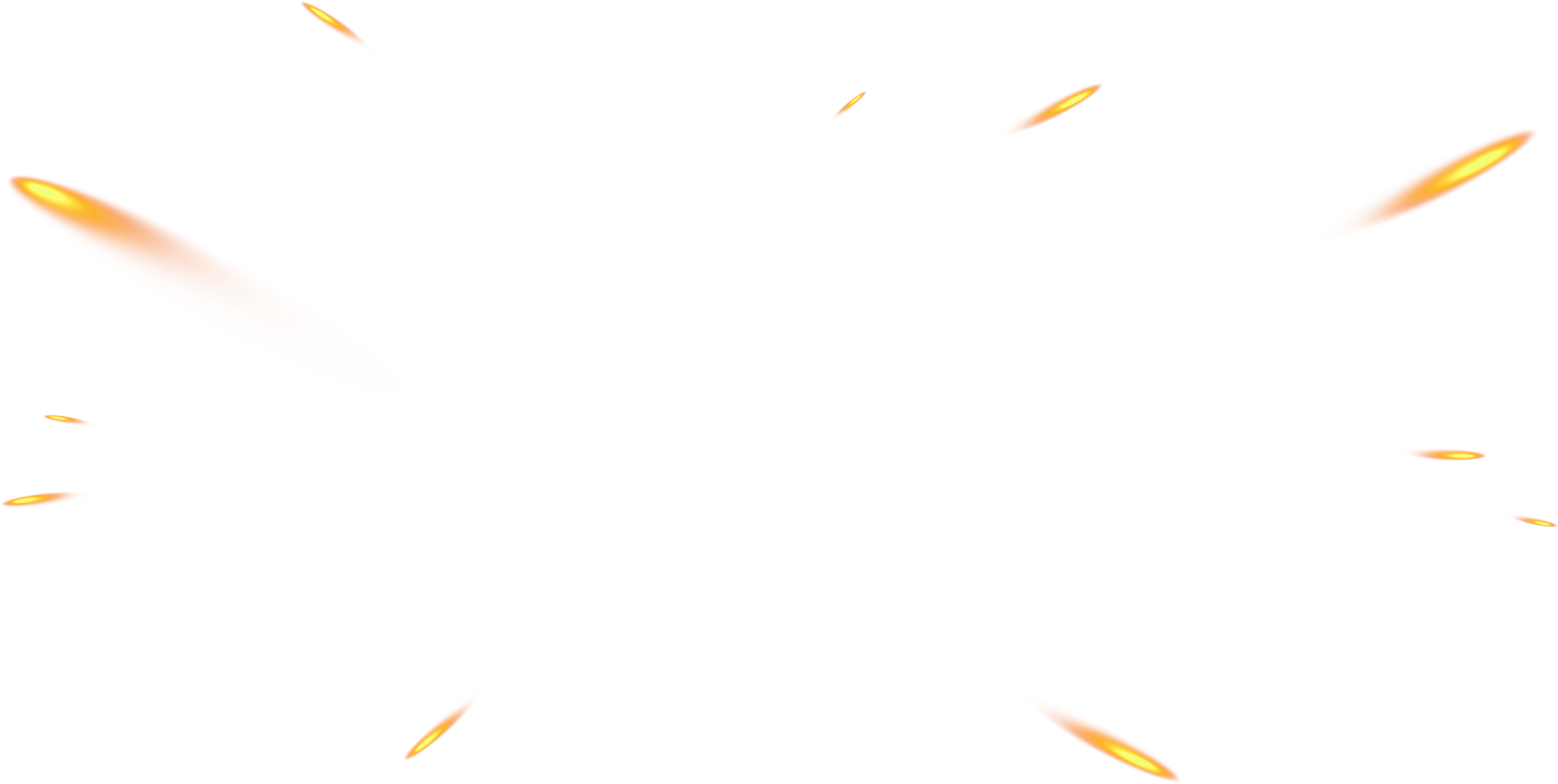 永
走
跟
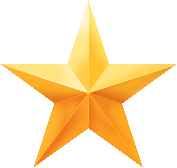 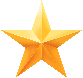 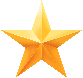 党
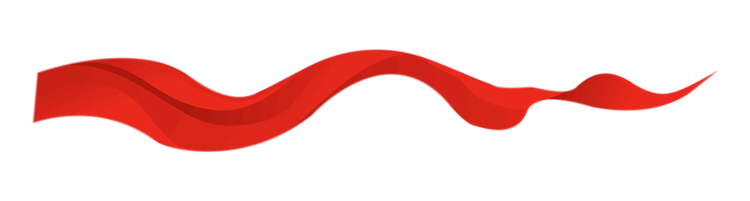 远
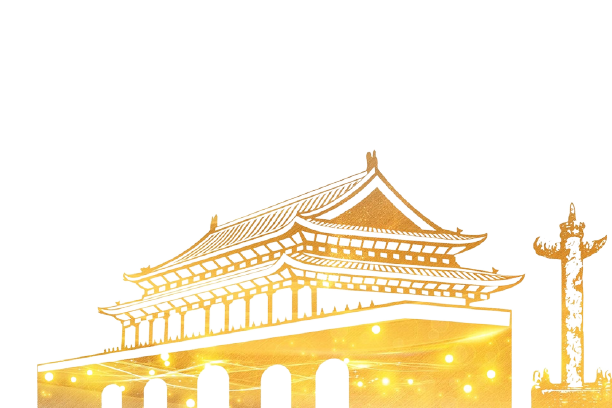 -光辉百年党史党课学习教育-
汇报人：PPT818
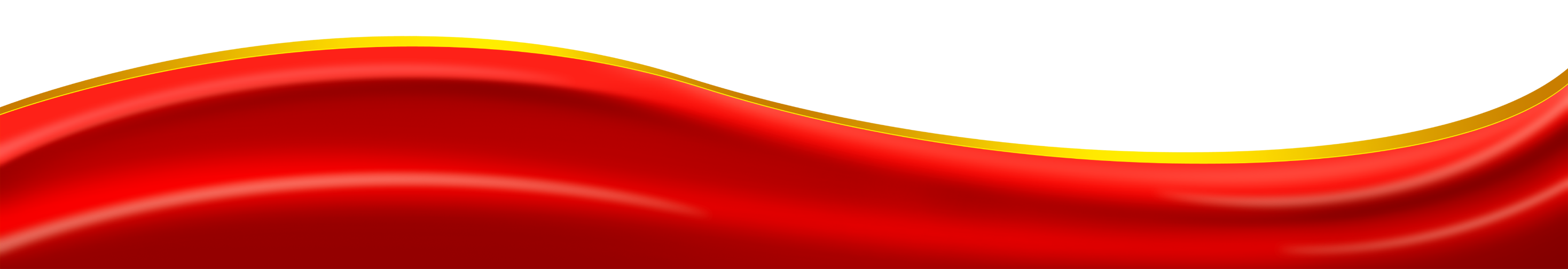 目
录
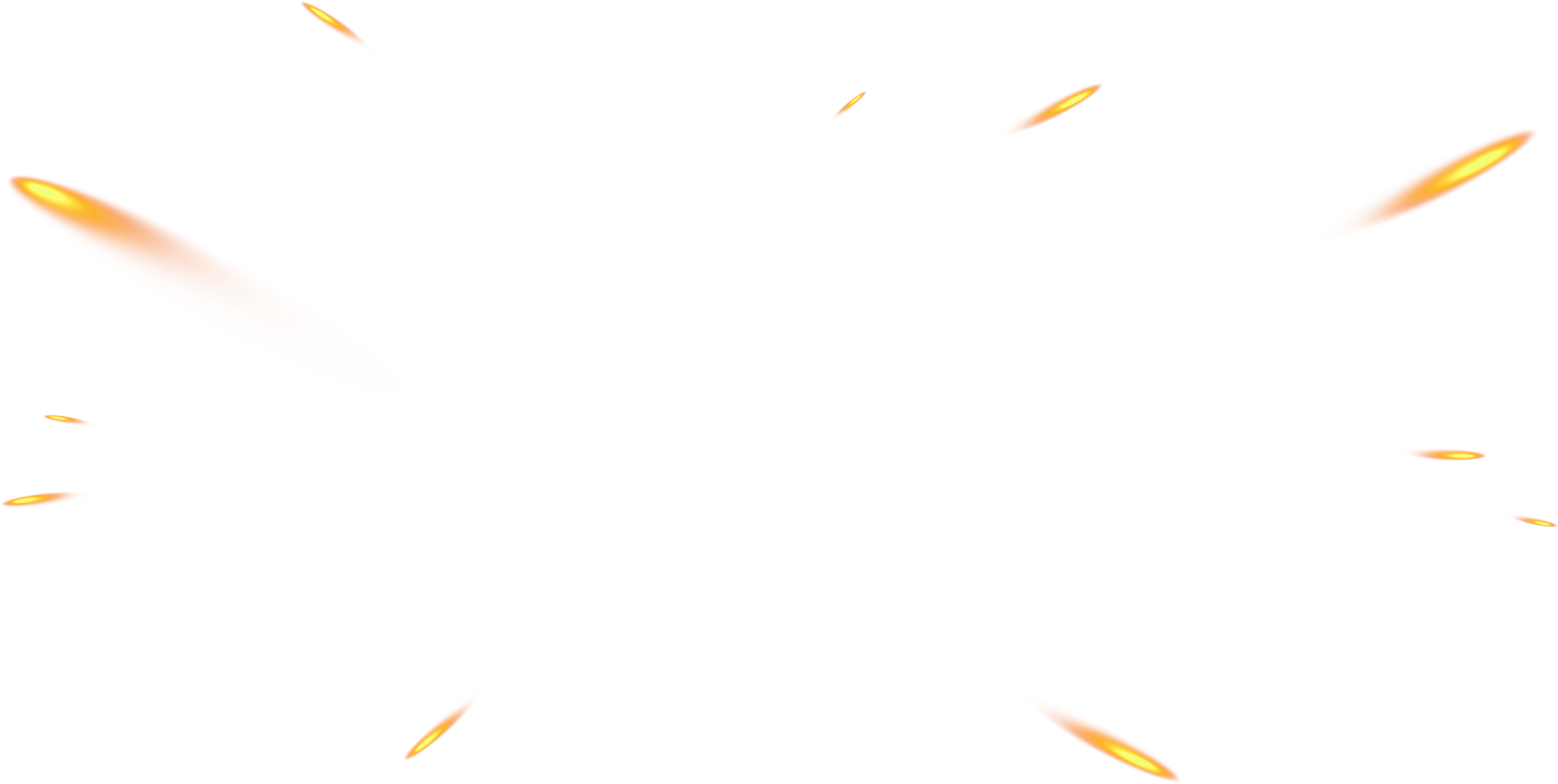 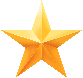 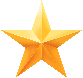 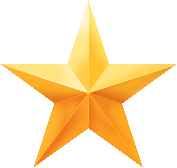 01 新民主主义革命时期
02 社会主义革命和建设时期
03 改革开放和社会主义现代化建设新时期
04 中国特色社会主义新时代
01
-革命时期-
新民主主义革命时期
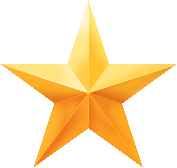 新民主主义革命时期
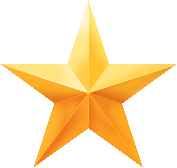 新民主主义革命时期时间
1921年7月中国共产党建立至1949年10月中华人民共和国成立。
最高理想和最终目标
中国共产党一经成立就把实现共产主义作为最高理想和最终目标，确立起为中国人民谋幸福、为中华民族谋复兴的初心和使命。
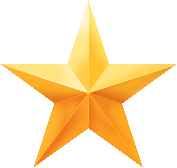 新民主主义革命时期
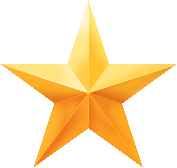 艰难的历程
在艰辛的探索实践中，中国共产党坚持把马克思主义基本原理同中国革命具体实际相结合，团结带领中国人民找到了一条农村包围城市、武装夺取政权的正确革命道路，进行了28年浴血奋战，打败日本帝国主义，推翻了国民党反动统治，完成了新民主主义革命，建立了中华人民共和国。在这个过程中，党带领人民流血牺牲，历经千难万险。可以说，红色政权来之不易，新中国来之不易。
02
-建设时期-
社会主义革命和建设时期
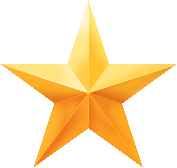 社会主义革命和建设时期
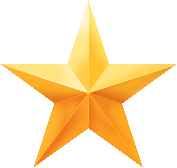 社会主义革命和建设时期时间
1949年10月至1978年12月党的十一届三中全会召开。
兴国大业
新中国成立之初，我国面临的国际国内形势是异常艰难和复杂的。由于长期战争，国内经济凋敝，民不聊生。国民党残余伺机破坏，匪患严重。有些地方还未得到解放，很多基层还未建立政权。。
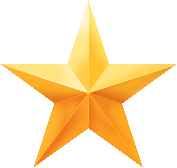 社会主义革命和建设时期
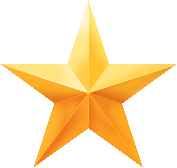 抗美援朝战争
抗美援朝战争打出了新中国的国威军威，提高了中国共产党在全国人民中的威望，提高了中国人民的民族自信心和民族自豪感，维护了亚洲和世界和平，新中国站稳了脚跟。
03
-新时期-
改革开放和社会主义现代化建设新时期
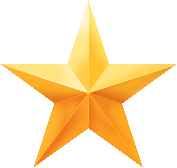 改革开放和社会主义现代化建设新时期
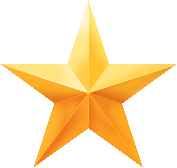 推进富国大业
改革开放和社会主义现代化建设新时期，我国经济得到快速发展，社会保持长期稳定。
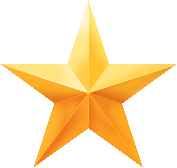 改革开放和社会主义现代化建设新时期
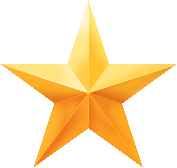 富起来的伟大飞跃
从1978年至2012年，我国经济高速增长，国内生产总值先后超过意大利、法国、英国、德国，2010年超过日本，成为世界第二大经济体。同时，出口超过德国，成为世界第一大出口国。成为18世纪工业革命以来继英国、美国、日本、德国之后的“世界工厂”，并于2010年跨入上中等收入国家的行列。
     中国共产党在改革开放和社会主义现代化建设新时期团结带领中国人民实现了中华民族从站起来到富起来的伟大飞跃。
04
-新时代-
中国特色社会主义新时代
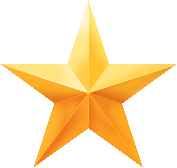 中国特色社会主义新时代
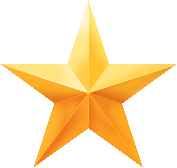 中国特色社会主义新时代时间
2012年11月至今是中国特色社会主义新时代。
新时代的特意义
新时代中国共产党对全面建成小康社会、开启全面建设社会主义现代化国家新征程、实现中华民族伟大复兴中国梦进行了战略谋划。
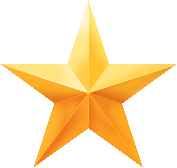 中国特色社会主义新时代
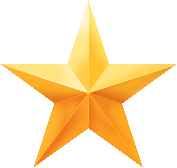 中华民族伟大复兴的光明前景
新时代党的面貌、国家的面貌、人民的面貌、军队的面貌、中华民族的面貌发生了前所未有的变化。这些变化，深刻影响了中国，也深刻影响了世界。中国共产党在中国特色社会主义新时代团结带领中国人民迎来中华民族从富起来到强起来的伟大飞跃，迎来实现中华民族伟大复兴的光明前景。
学习重温中国共产党百年历史，我们应该坚定中国共产党历史自信，同时，坚定中国人民和中华民族未来自信。
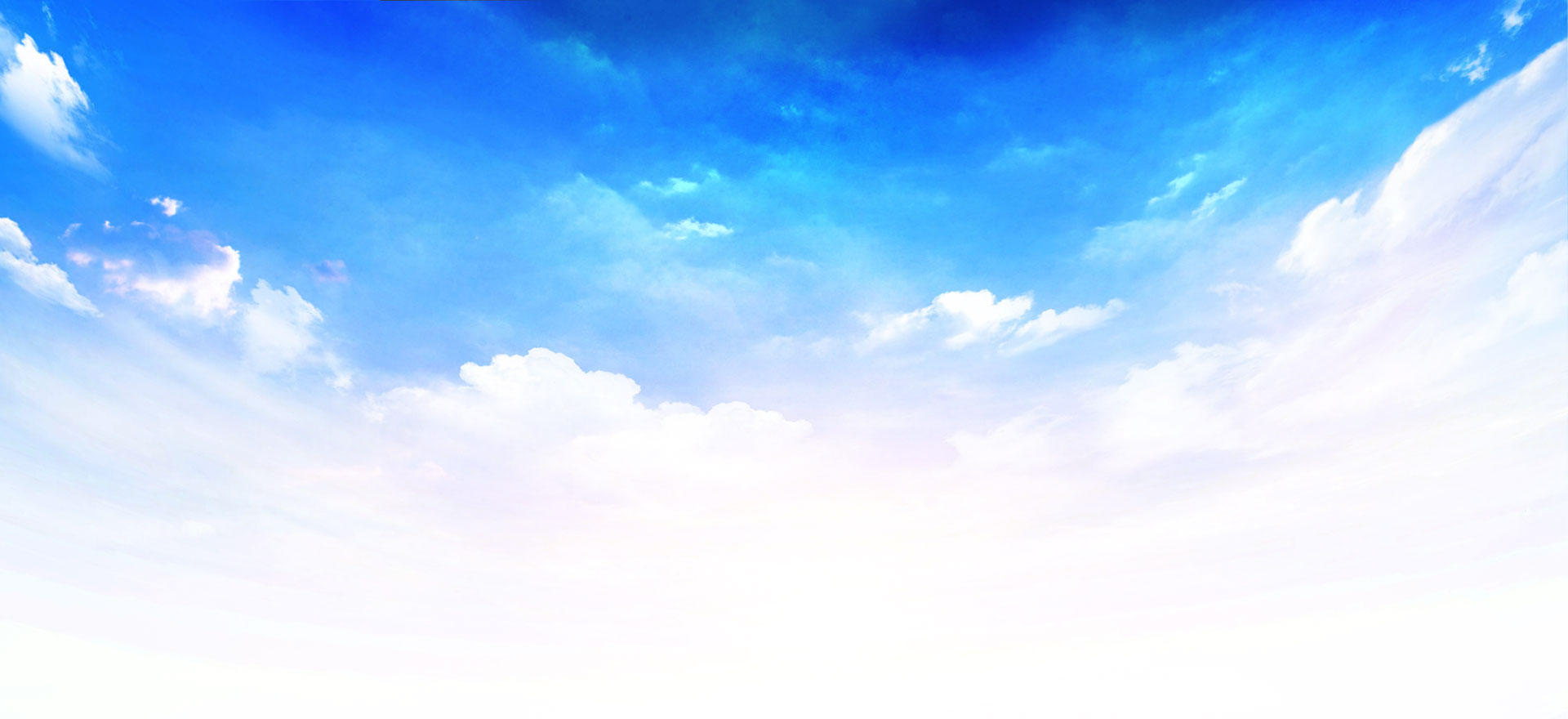 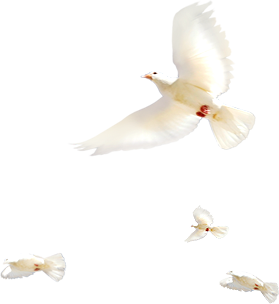 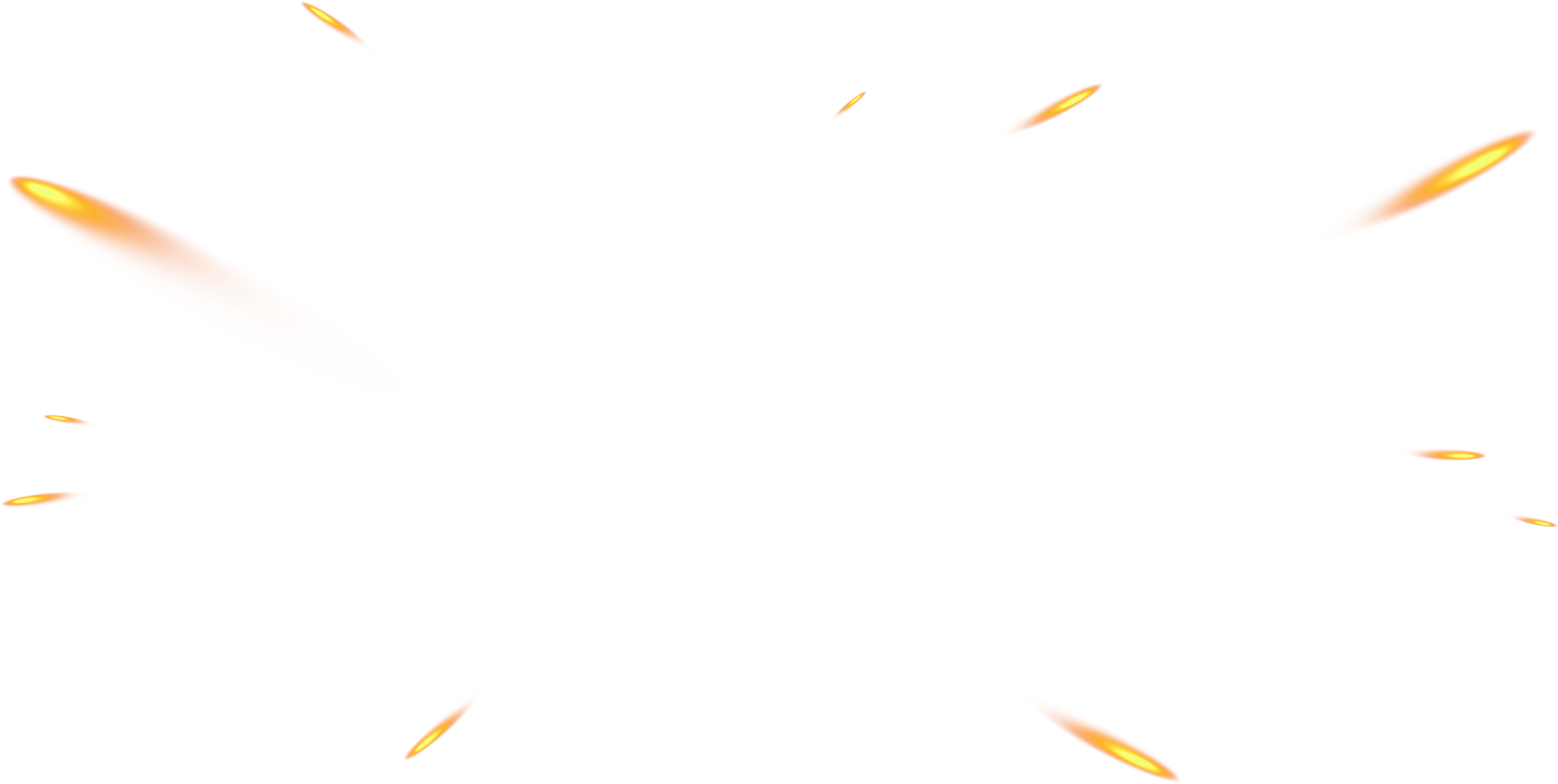 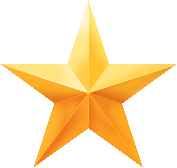 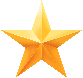 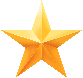 感
谢
倾
听
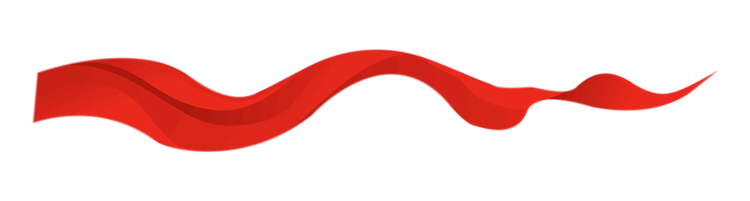 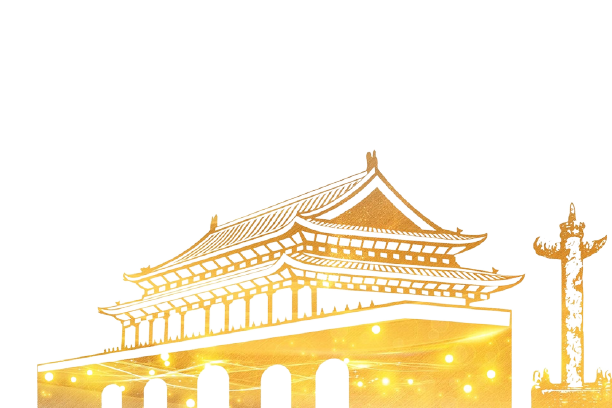 -光辉百年党史党课学习教育-
汇报人：PPT818
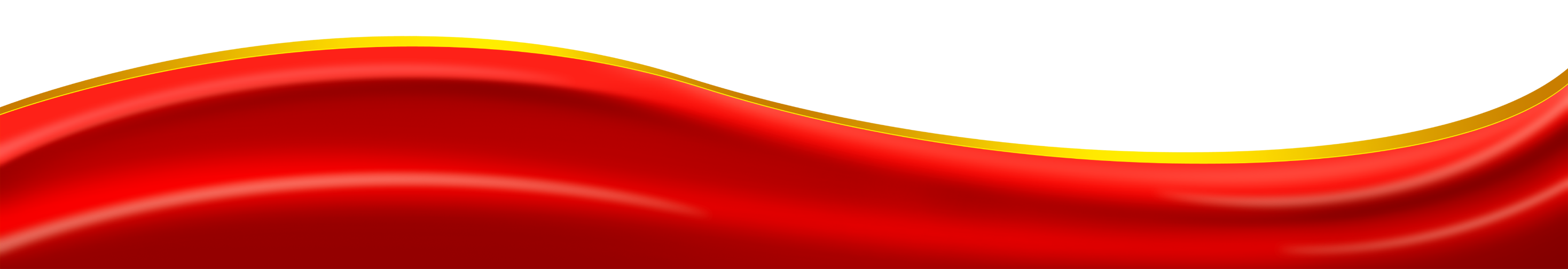